Zeleni suradnički alati
Dajana Jelavić,prof.mentor                          SŠ”Jure Kaštelan”Omiš
Ishod
Sudionik interaktivnog izlaganja primjenjuje​
suradničko rješavanje problema temeljeno na vještinama u svom kontekstu podučavanja.​
Održiva škola
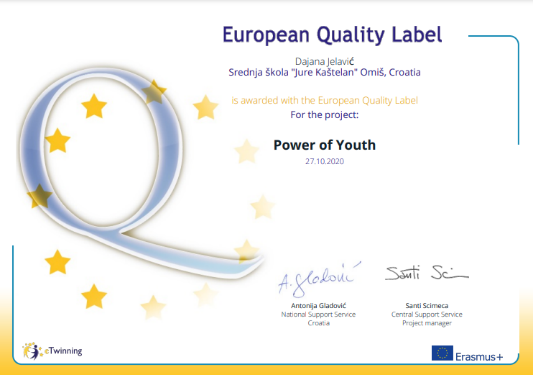 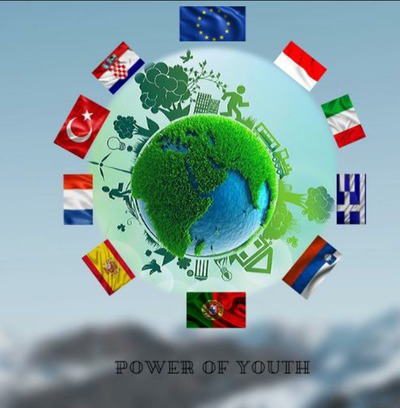 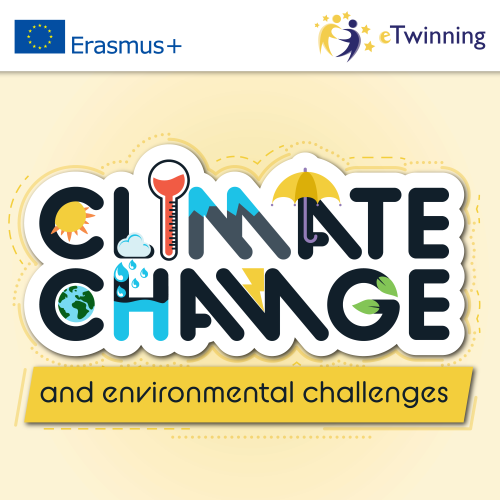 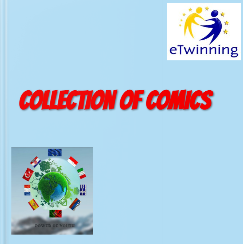 Ciljevi aktivnosti
Povećati društvenu odgovornost mladih
Povećati svjesnost mladih ljudi o globalnoj klimatskoj krizi i osposobiti ih za aktivno pronalaženje rješenja
Poticati učenje temeljeno na vještinama
Usvojiti principe života s niskim ekološkim otiskom
Poticati kreativnost i jačati samopouzdanje tijekom suradnje
Unaprijediti jezične vještine u multikulturalnom okruženju
Razviti IKT vještine uz pomoć web 2.0 alata
Razviti kritičko mišljenje  i rješavanje problema timskim radom
Ishodi aktivnosti
Učenik 
stvara tematski oblak riječi
uočava ekološke probleme u školskom okruženju
analizira karakteristike raznih vještina i odabire svoju
suradnički piše ciljeve održivog razvoja škole 
snima video u Flipgrid-u i predstavlja svoju moć/tim/problem
suradnički piše scenarij za strip/izrađuje strip/objavljuje e-knjigu/stvara digitalnu značku
mentorira učenika s teškoćama u svom timu
provodi vršnjačko i samovrednovanje
Tematski oblak riječi
Galerija
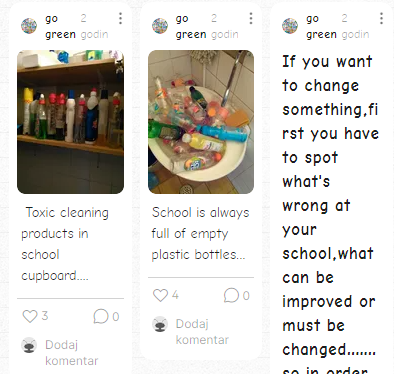 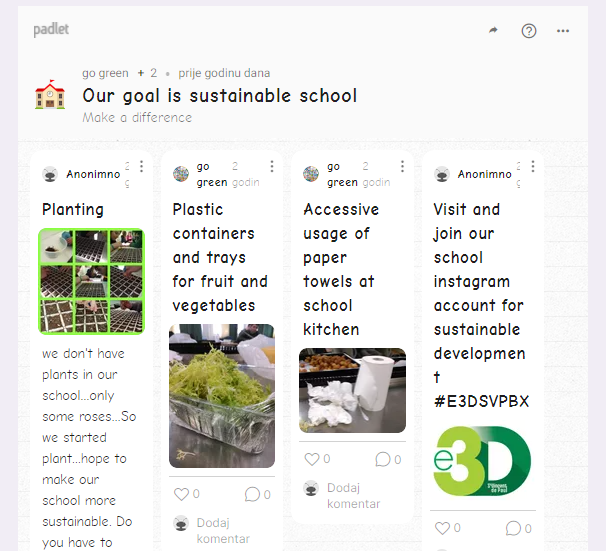 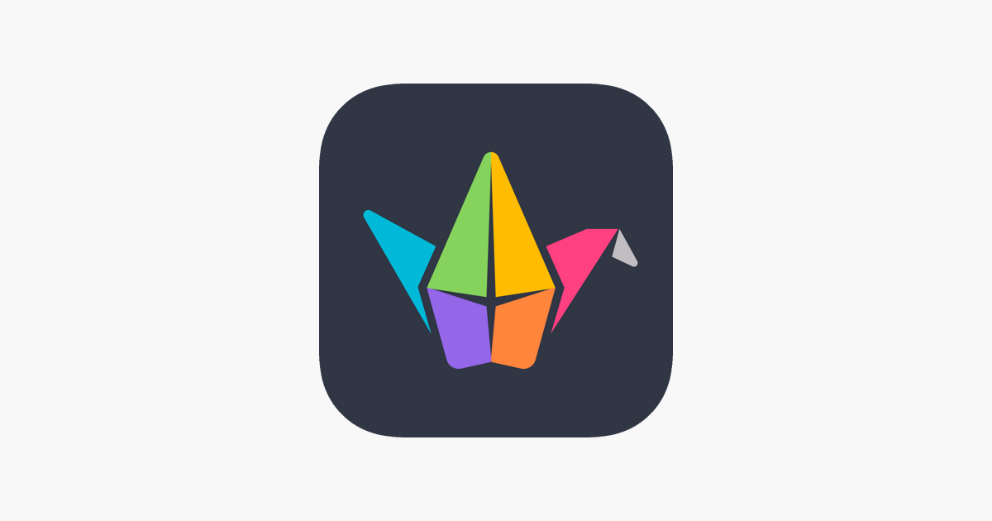 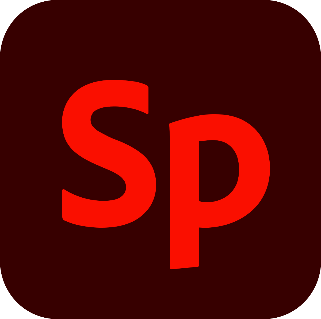 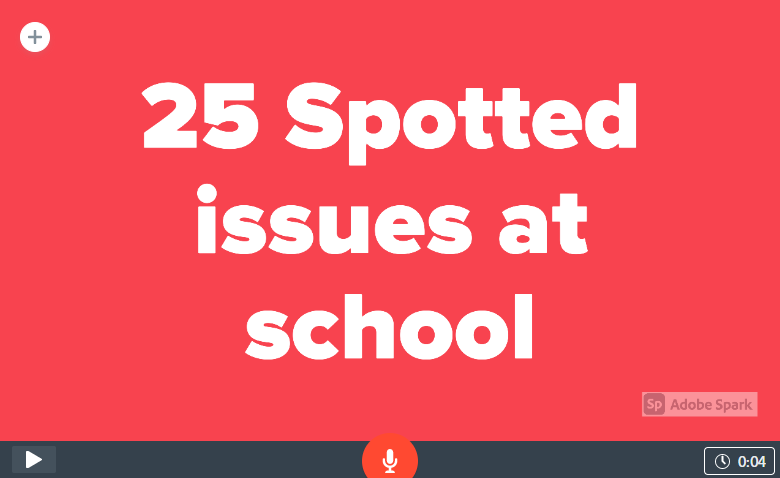 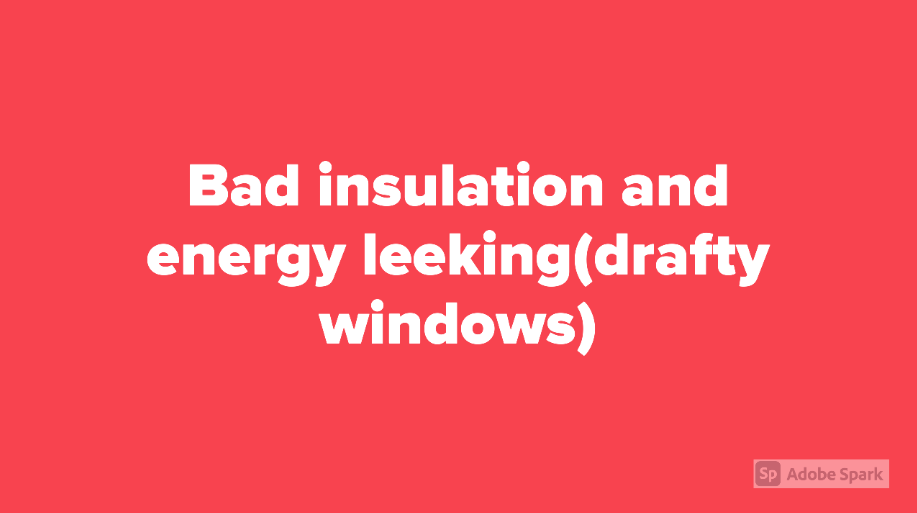 [Speaker Notes: Ishod: Učenik uočava ekološke probleme u školskom okruženju. Kroz razgovor ili uz pomoć Padleta prikupljaju se informacije o stvarima koje bi se mogle poboljšati ili promijeniti u školi,neki učenici šalju i fotografije i obrazlažu uočeni problem]
Školski ciljevi održivog razvoja
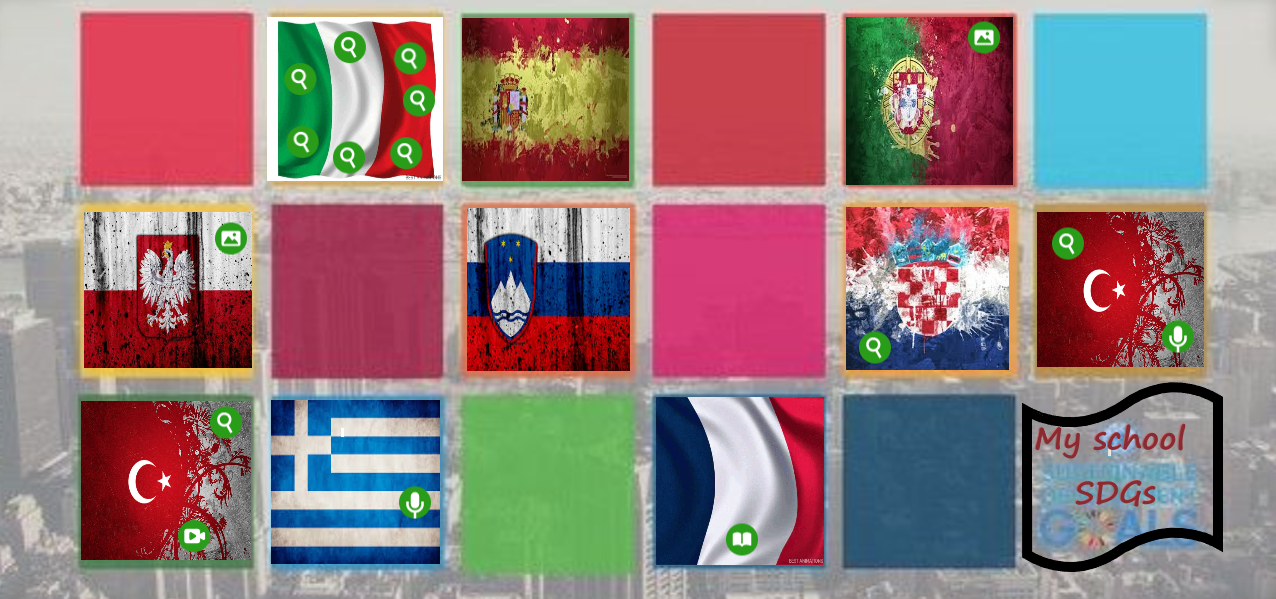 Moja super moć
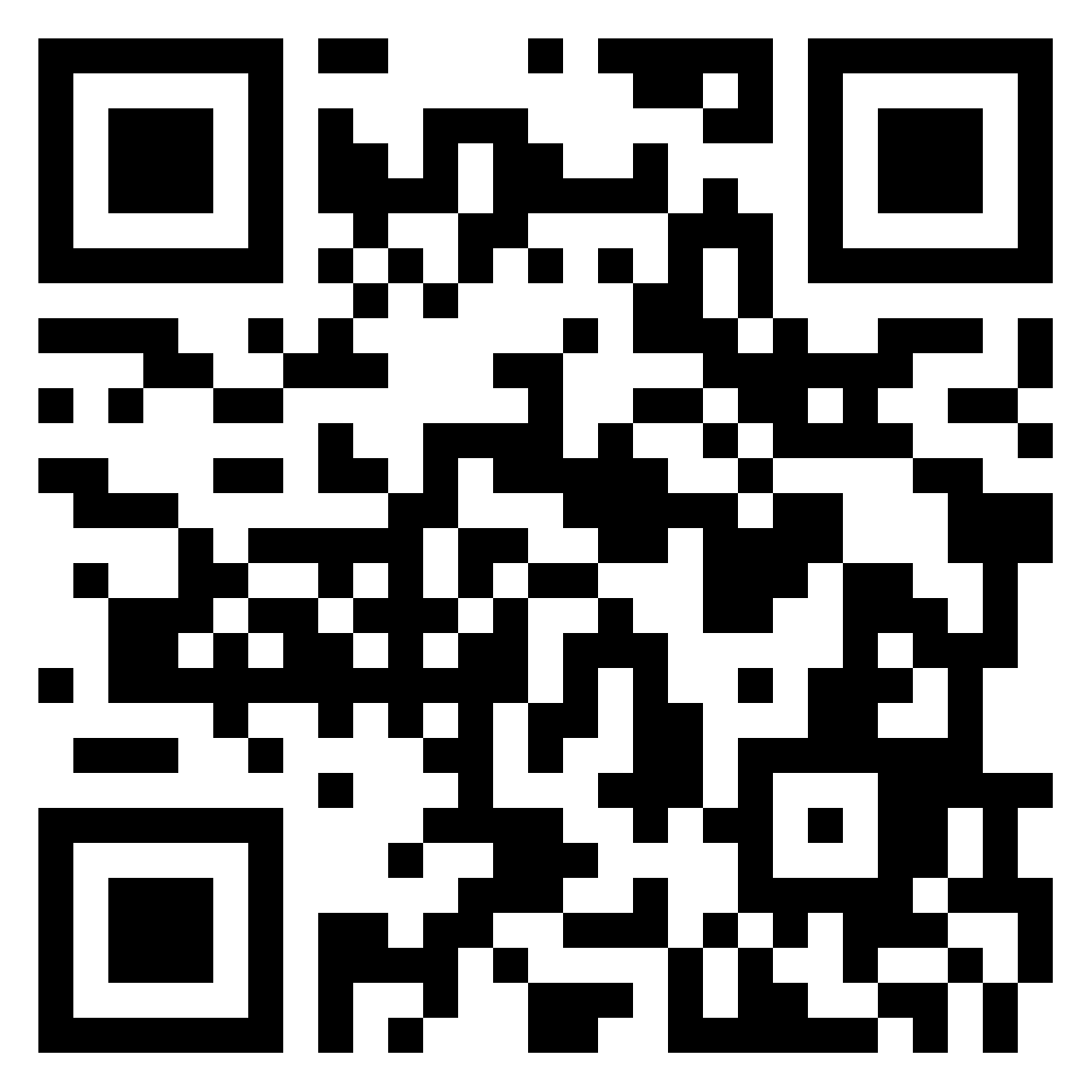 Padlet
https://bit.ly/3iHOmcb
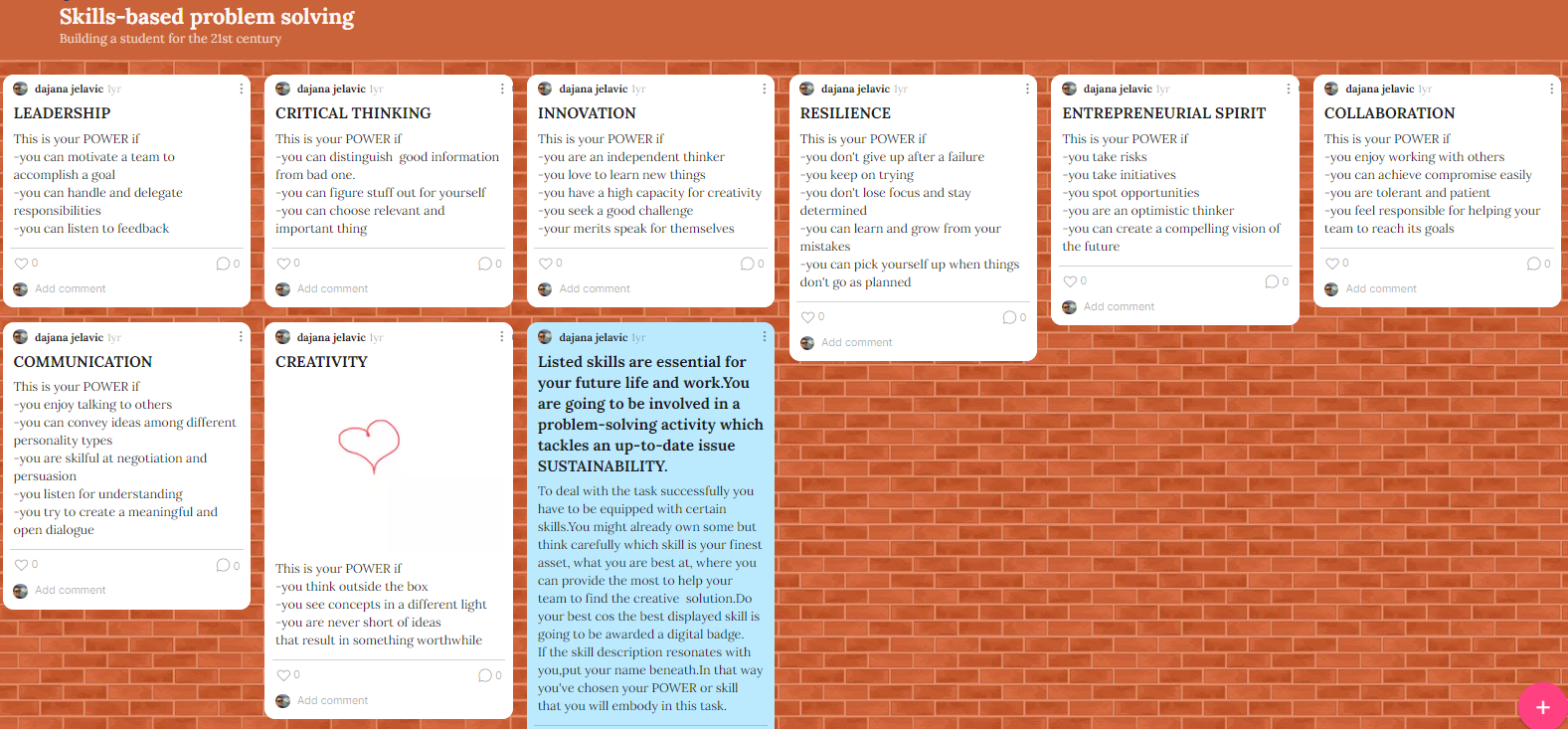 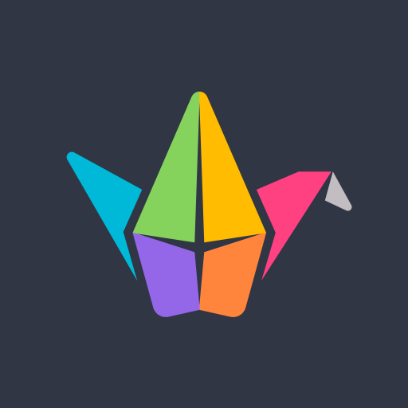 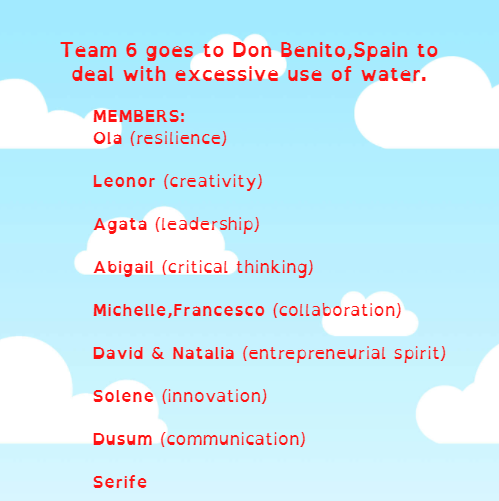 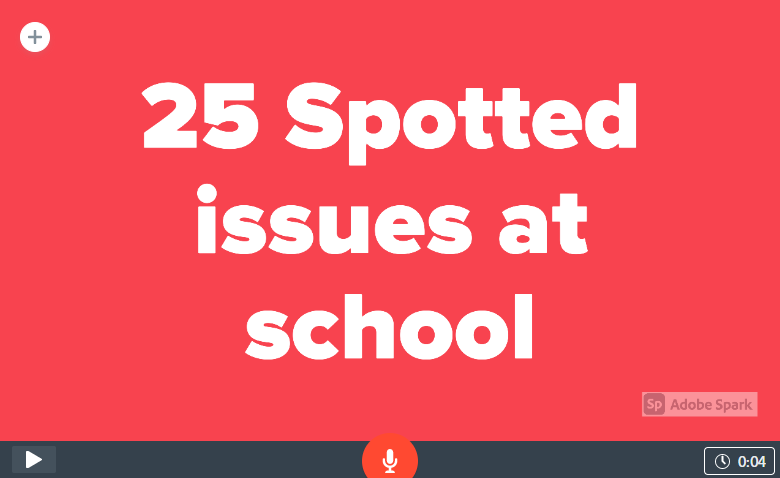 [Speaker Notes: Kad učenici odaberu svoje vještine koje će koristiti u nastavku aktivnosti,nastavnik ih podijeli u timove.Tim se dogovara koji će problem izabrati i rješavati.Alat Wheeldecide može im olakšati izbor]
Flipgrid
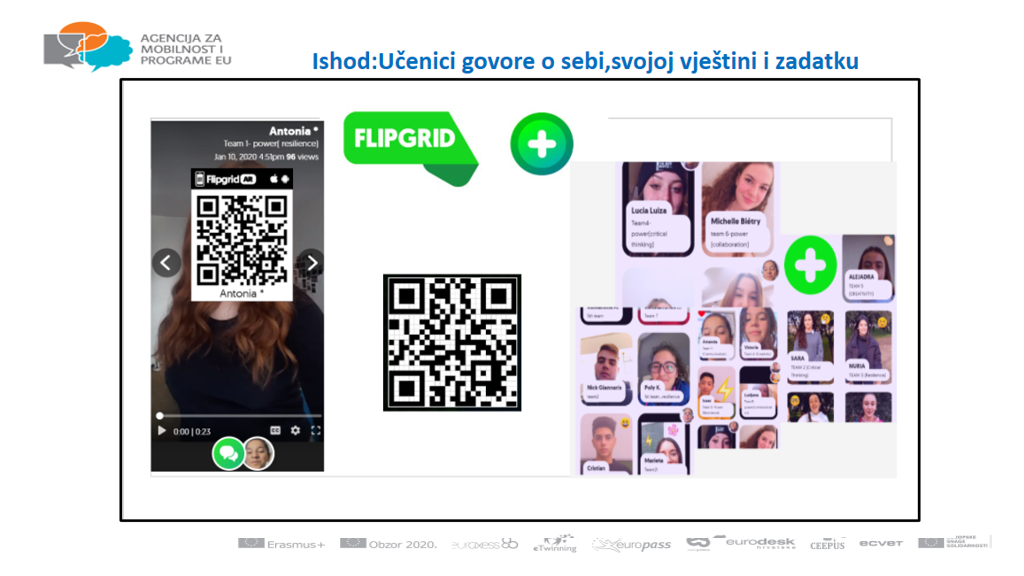 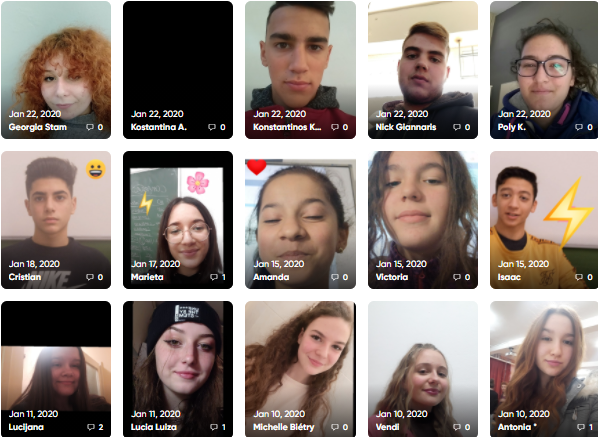 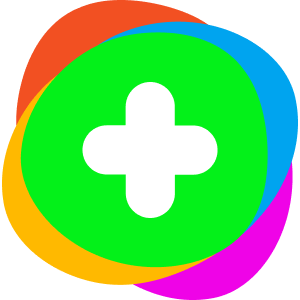 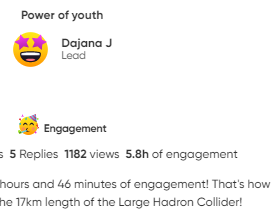 Međunarodni timovi ili vještine u akciji
9 međunarodnih timova
predstavnik svake partnerske zemlje
zastupljene sve vještine
tim odlazi u partnersku školu sa zadatkom
Nafpaktos - zbrinjavanje elektroničkog otpada
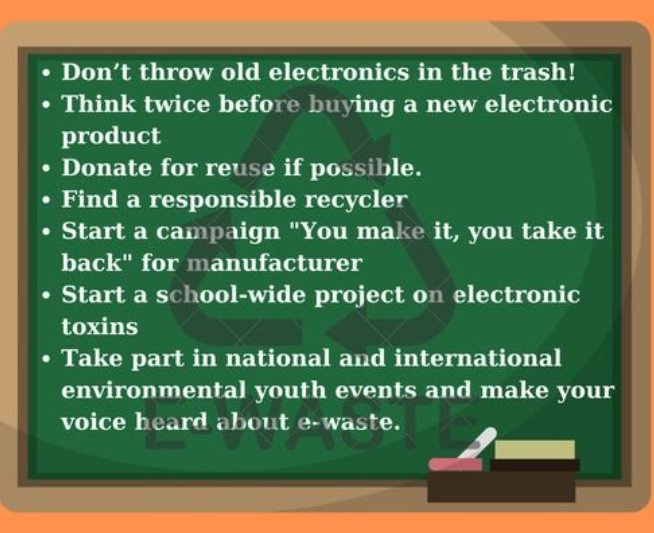 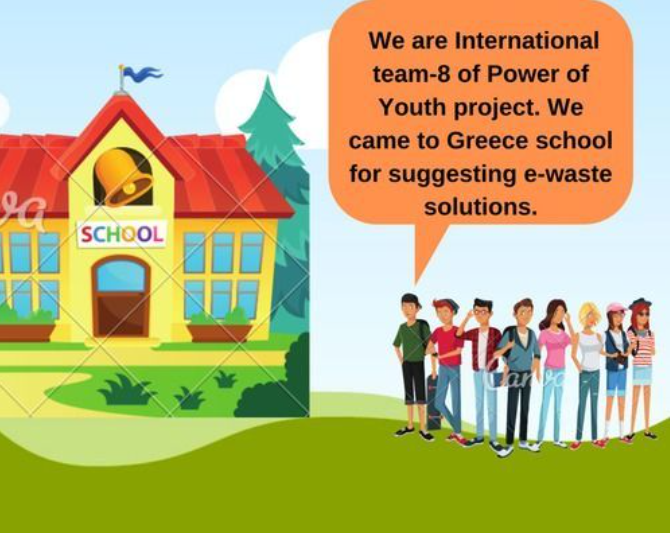 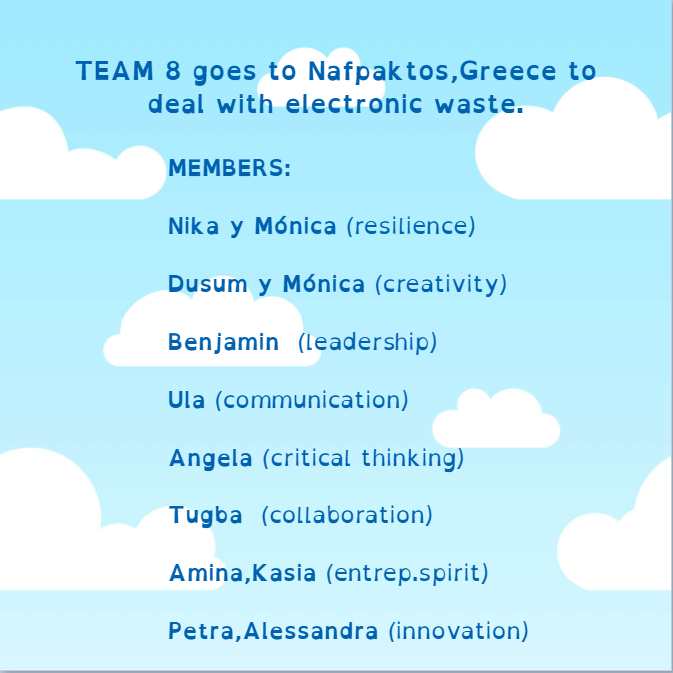 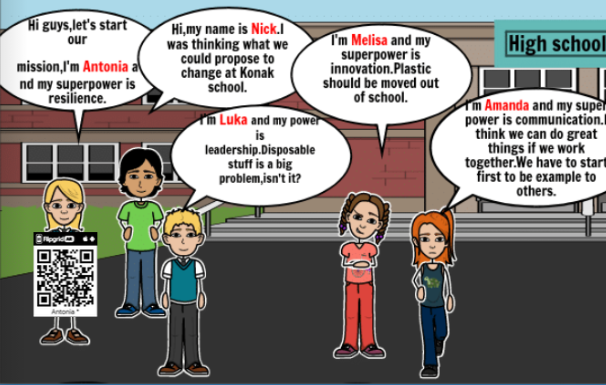 [Speaker Notes: Upoznali ste Antoniu i Amandu u Flipgridu,sad vidite tekst dijaloga u Twinspacu i zatim ih vidite u stripu]
Stripovi
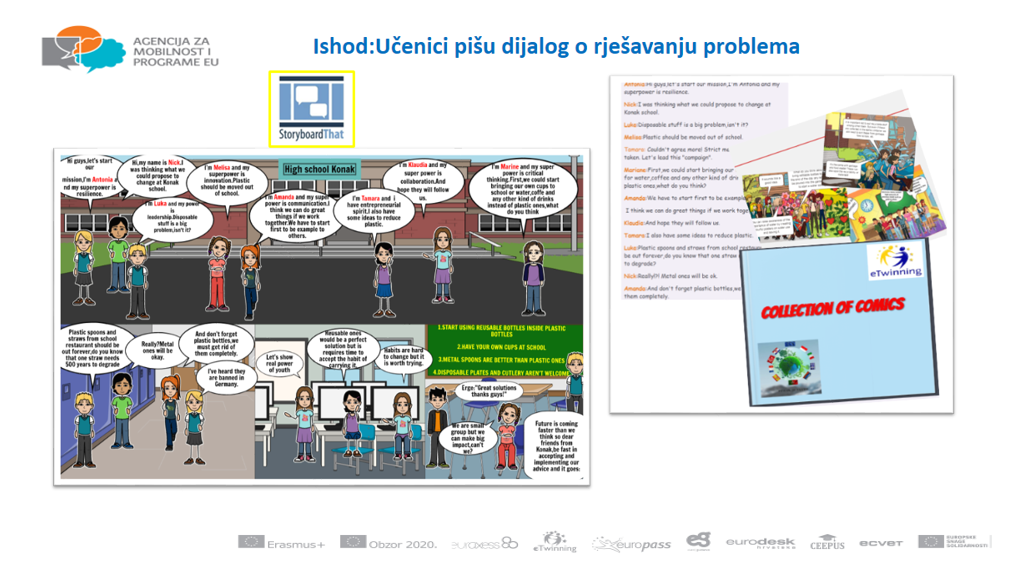 [Speaker Notes: Ponuđen izbor alata za izradu stripa]
Bookcreator
[Speaker Notes: Ishod:Učenik objavljuje sadržaje u obliku e-knjige Nastavnik dijeli poveznicu za alat https://bookcreator.com/ gdje se objavljuju svi stripovi i stvara još jedan digitalni sadržaj e-knjiga stripova.Ova zbirka stripova sa rješenjima i savjetima za održivu školu može poslužiti kao priručnik drugim školama koje namjeravaju postati eko-škole. (peer-to-peer learning) .Ishod:Učenik uočava najbolje prikazanu vještinu.]
Izbor
Priznanja
Vještine
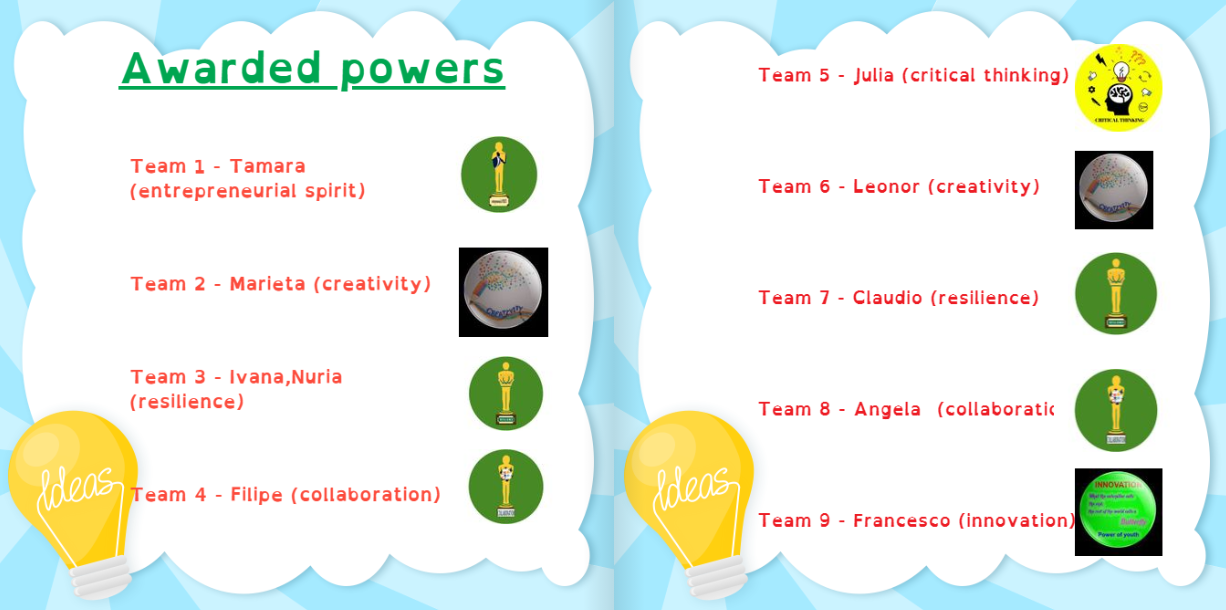 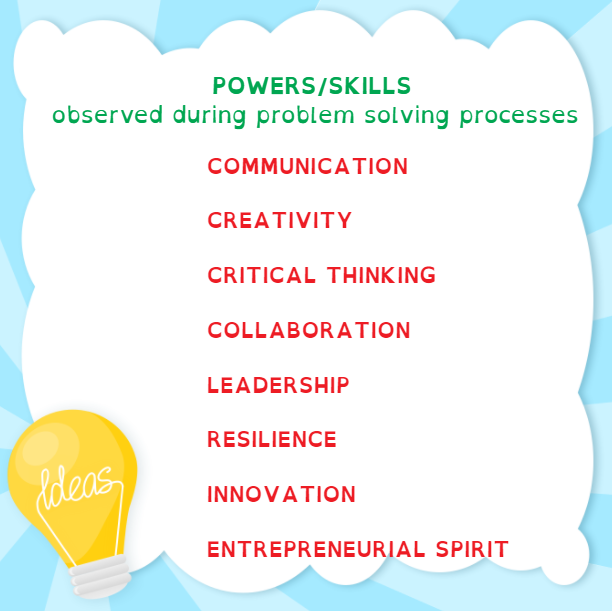 [Speaker Notes: Sljedeći korak je pažljivo čitanje stripova(u alatu Bookcreator postoji i mogućnost slušanja teksta za učenike sa slabijim vidom).Cilj je procijeniti primjenu i izdvojiti najbolju vještinu .]
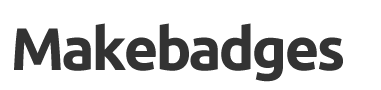 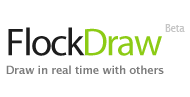 [Speaker Notes: Prije ove aktivnosti nastavnik može provesti govornu vježbu tako što će razgovarati s “ekspertima” o tome kako planiraju prikazati vještinu i sažeti sve njene komponente u oblik digitalnog beđa,što žele istaknuti,kako će to ostvariti...učenici mogu napraviti zvučni zapis u alatu Vocaroo i poslati nastavniku ili mogu imati video sastanak(“eksperti” su svi učenici koji]
Adobe Spark
Izbor
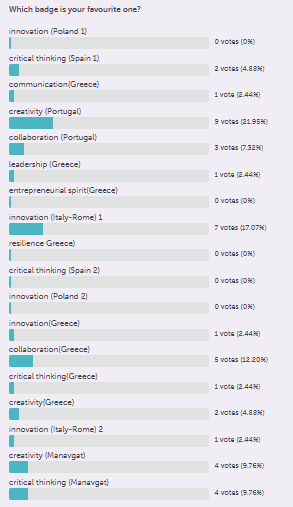 Najbolji bedž
Kolekcija
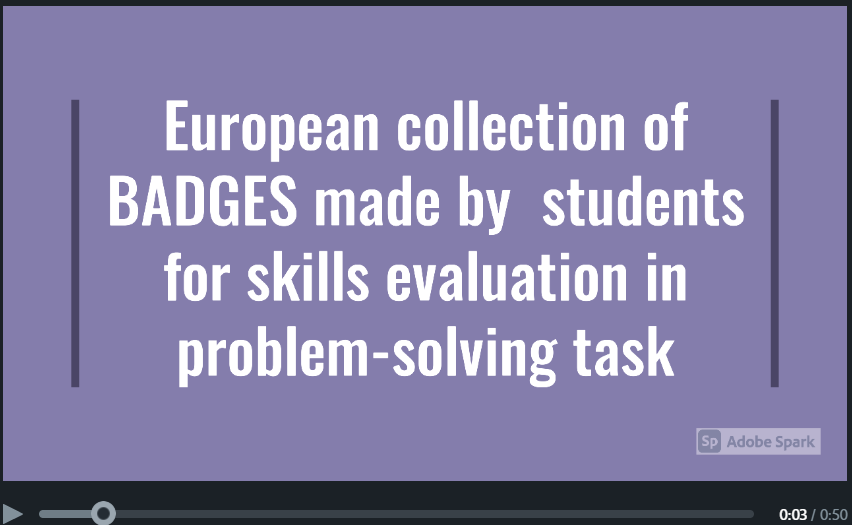 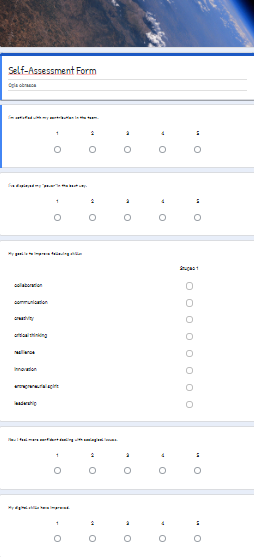 Evaluacija
Prilagodba
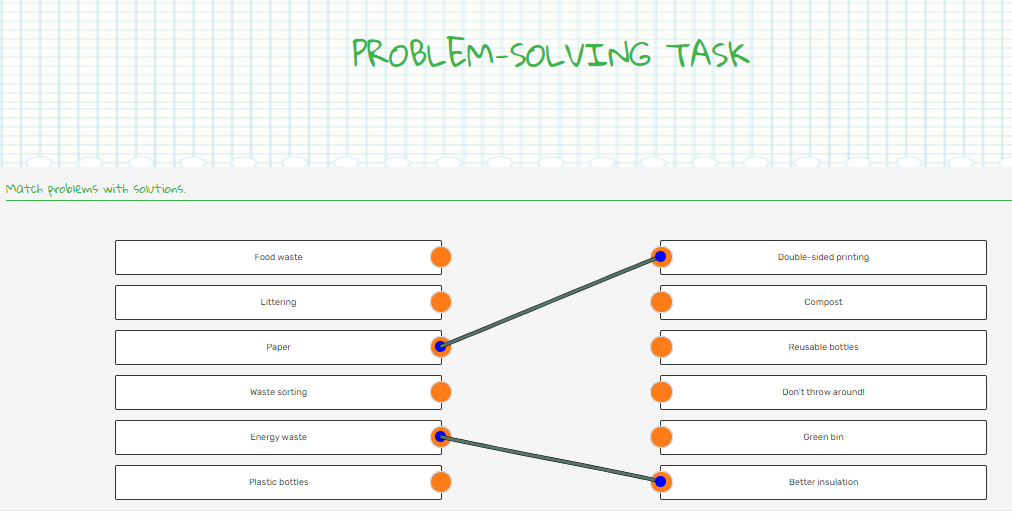 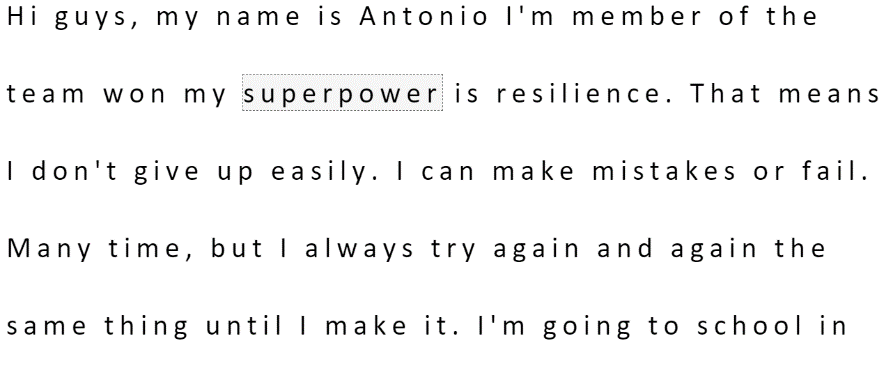 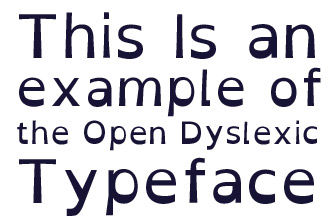 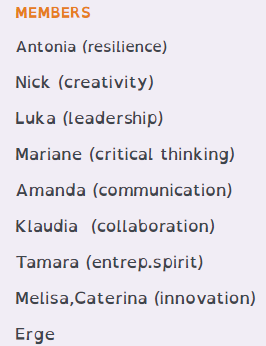 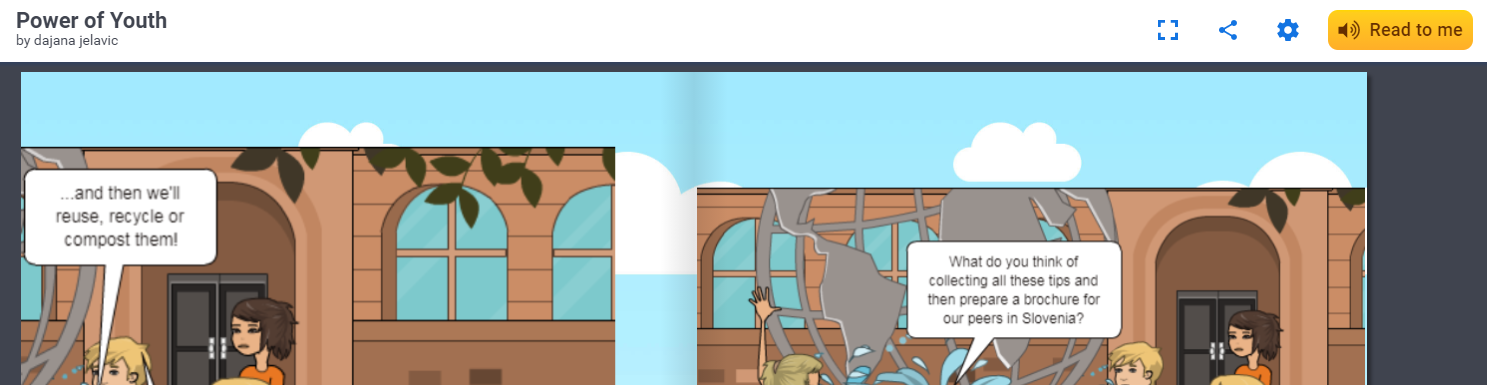 [Speaker Notes: MENTORI u grupi/imali su izbor u kojoj aktivnosti i kako žele sudjelovati
Zadatak Problem-solving koji se sastoji od spajanja problema i rješenja.
Zadatak spojiti vještinu s njenim opisom/definicijom
Osim prilagodbe sadržaja učenici su mogli koristiti značajku READ TO ME u Bookcreator-u  i samo slušati tekst npr.ako imaju probleme s vidom
Ili u Flipgrid-u osim slušanja su mogli koristiti STOPLJENI ČITAČ,a u Twinspace-u smo za učenike s disleksijom koristili OPEN DYSLEXIC font kako bi im olakšali čitanje.]
Tko želi više…..
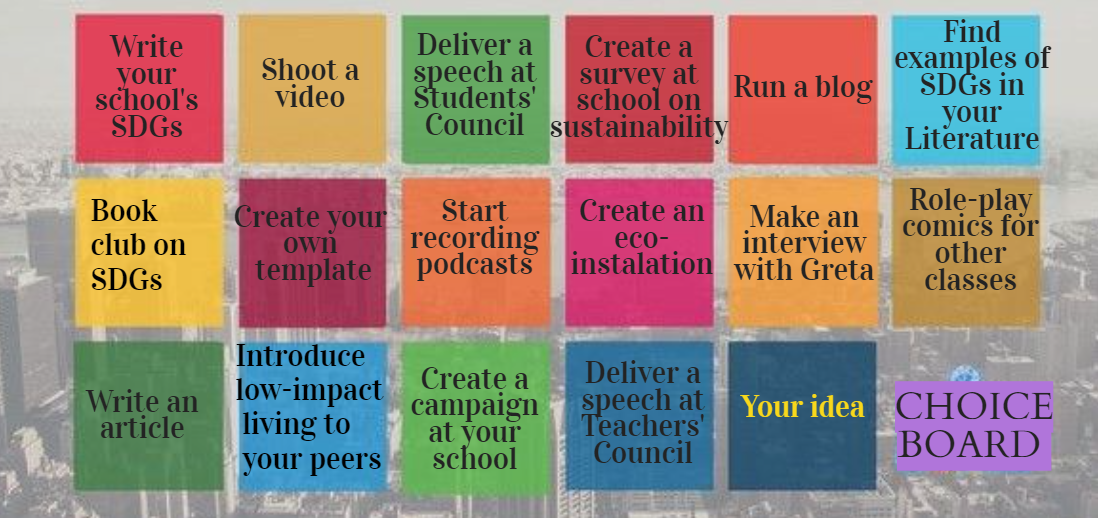 [Speaker Notes: Dodatne aktivnosti za motiviranje i rad s darovitim učenicima.]
Hvala na pažnji !
     dajanajelavic@gmail.com
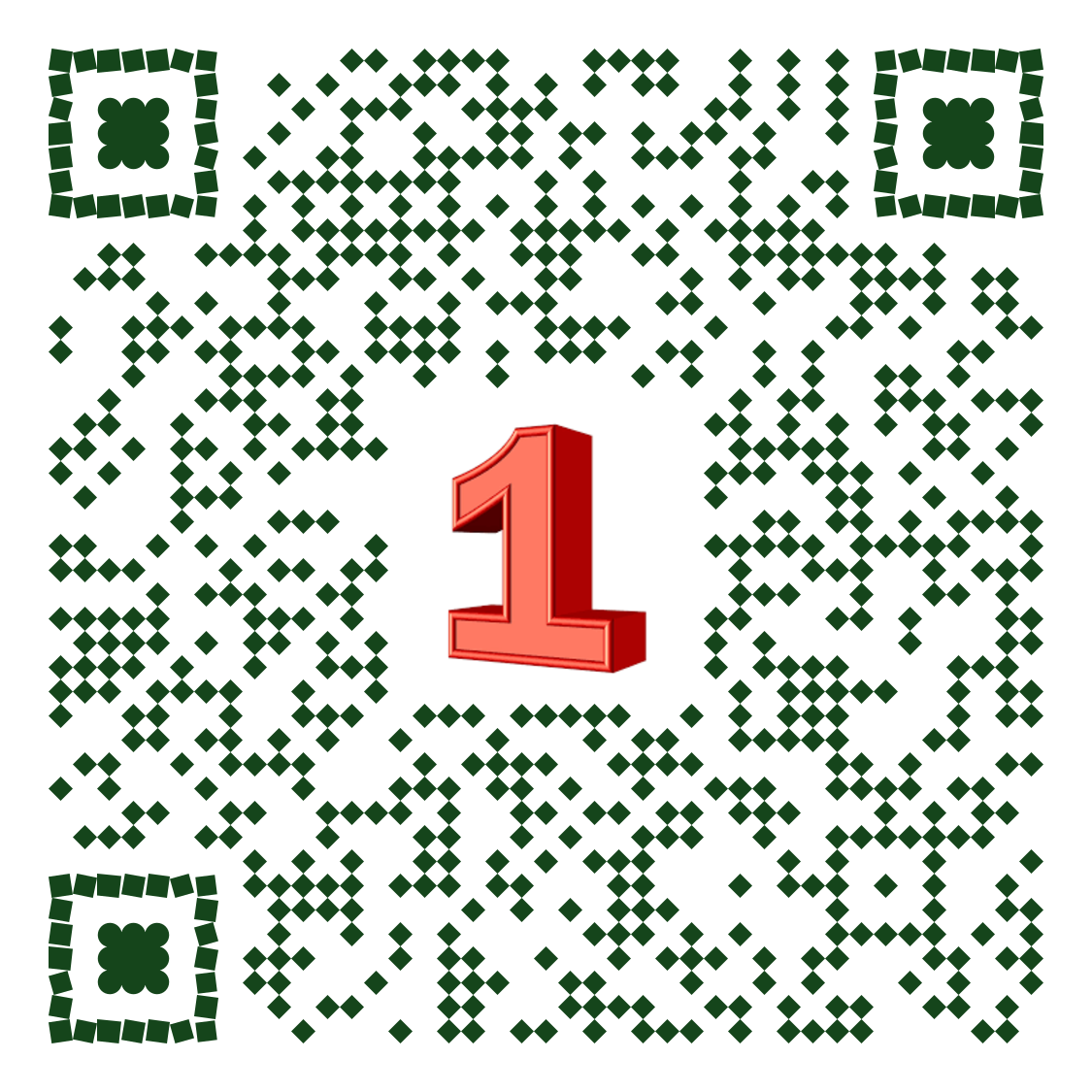 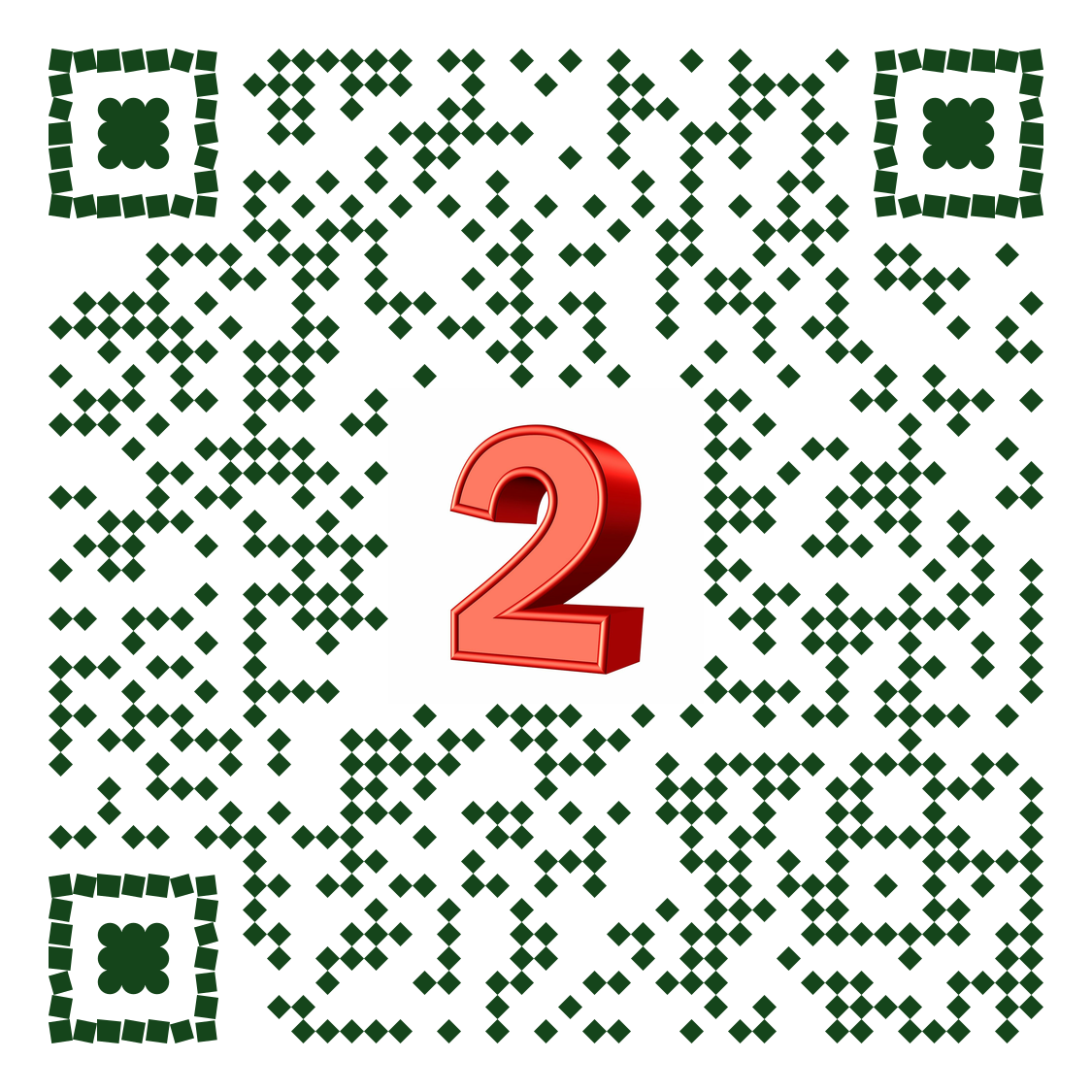